Chapter 9
氨基酸代谢
amino acid catabolism
学习目标
掌握：氮平衡的意义、必需氨基酸的概念及种类；氨基酸的脱氨基方式；氨的来源、转运及去路；氨基酸的脱羧基作用；一碳单位的代谢。
熟悉：食物蛋白的营养价值和蛋白质的腐败作用；氨基酸代谢的概况及α-酮酸的代谢；鸟氨酸循环的过程及肝性脑病的发病机制；含硫氨基酸的代谢。
了解：蛋白质的功能；嘌呤核苷酸循环的过程；芳香族氨基酸的代谢。
学会运用氨基酸分解代谢相关知识进行实际应用；从生物化学角度探讨肝性脑病的发病机制及治疗原则。
培养学生严谨求实、诚实守信、崇尚科学、尊重生命的职业素质；激发学生的求知欲并增强为祖国医学事业贡献力量的使命感与责任感。
第一节
蛋白质的营养作用

Nutritional Function of Protein
三聚氰胺事件
NH2
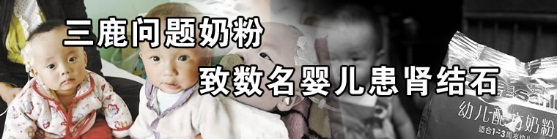 N
N
H2N
NH2
N
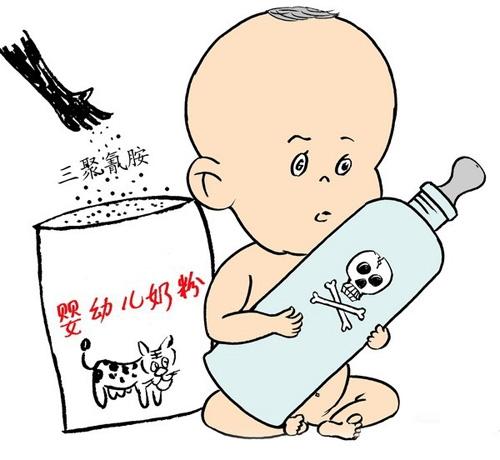 三聚氰胺（Melamine）：是三嗪类含氮杂环有机化合物。动物长期摄入会造成膀胱和肾结石。
一、蛋白质的生理功能
构成组织细胞的主要成分，维持组织生长、更新和修复(占细胞干重的45%)。
参与体内重要的生理活动(如酶、激素、抗体、调节蛋白、重要的含氮化合物等)。
15-20%
氧化供能(17.9kJ/g)，占总能量~18%。
20-30%
55-65%
二、蛋白质的需要量
氮平衡=食物摄入氮‒排出氮(尿氮+粪氮)
可反映体内蛋白质合成与分解的动态关系
排出氮
摄入氮
摄入氮
排出氮
排出氮
摄入氮
二、蛋白质的需要量
正常成人最低需要量：30～50g/day
中国营养学会推荐的成人需要量：80g/day
蛋白质能量营养不良
蛋白质能量营养不良(protein-energy malnutrition)：膳食中蛋白质和热能摄入不足引起的营养缺乏病。
主要发生于 5岁以下儿童。临床表现为消瘦、水肿等，生化指标改变为血中总蛋白降低等，可导致儿童生长发育障碍、机体抵抗力降低，重者死亡。
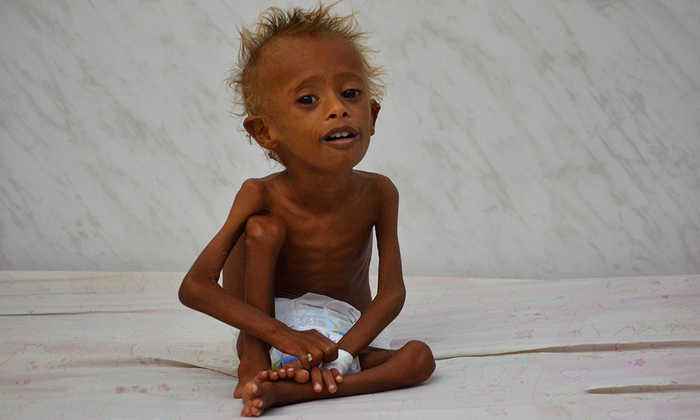 三、蛋白质的营养价值
必需氨基酸（8种）：机体不能合成，必需从食物中摄取的氨基酸。苯丙、蛋、赖、苏、色、亮、异亮、缬 。
              笨      蛋    来    宿    舍，晾    一晾    鞋
非必需氨基酸（12种）：体内可合成的氨基酸。
半必需氨基酸：婴幼儿时期合成量不能满足需要的氨基酸。组氨酸和精氨酸。
蛋白质营养价值取决于其含必需氨基酸种类及含量的多少。
三、蛋白质的营养价值
蛋白质的互补作用：营养价值较低的蛋白质混合食用，其必需氨基酸互相补充，可提高营养价值。
谷类蛋白质含赖氨酸较少而含色氨酸较多。
豆类蛋白质含赖氨酸较多而含色氨酸较少。
食物加工方式可影响蛋白质的营养价值。
第二节
蛋白质的消化、吸收与腐败
Digestion, Absorption and Rancidification of Protein
一、蛋白质的消化
蛋白质的消化：食物蛋白质在胃、小肠和肠黏膜细胞中经酶促水解反应分解成氨基酸和小分子肽的过程。
主要部位：小肠。
蛋白质
胃酸
胃蛋白酶               胃蛋白酶原
多肽 + 少量氨基酸
肠激酶
胰蛋白酶               胰蛋白酶原
氨基酸 + 寡肽 + 二肽
小肠黏膜细胞
氨基肽酶、二肽酶
氨基酸
血液循环
二、氨基酸的吸收
主要部位：小肠。
吸收形式：氨基酸、二肽、三肽。
形式方式：主动转运、γ-谷氨酰基循环。
转运氨基酸的载体：中性氨基酸转运蛋白、酸性氨基酸转运蛋白、碱性氨基酸转运蛋白、亚氨基酸转运蛋白、β-氨基酸转运蛋白、、二肽转运蛋白、三肽转运蛋白。
二、氨基酸的吸收
COOH
 ׀       
CH‒NH2
 ׀
CH2
 ׀
CH2         COOH
 ׀               ׀
C‒‒‒NH‒CH
 ‖               ׀ 
O              R
细胞外    细胞膜    细胞内
COOH
          ׀
H2N‒CH
          ׀ 
         R
γ-谷氨酰氨基酸
γ-谷氨酰环化转移酶
氨基酸
COOH
          ׀
H2N‒CH
          ׀ 
         R
半胱氨酰甘氨酸
(Gys-Gly)
O
COOH
5-氧脯氨酸
肽酶
N
H
γ-谷氨酰基转移酶
ATP
5-氧脯氨酸酶
谷胱甘肽
(G-SH)
氨基酸
甘氨酸
半胱氨酸
ADP+Pi
γ-谷氨酰半胱氨酸合成酶
谷氨酸
谷胱甘肽合成酶
ATP
ADP+Pi
γ-谷氨酰半胱氨酸
ADP+Pi
ATP
三、蛋白质的腐败作用
腐败作用：未被消化的蛋白质及未被吸收的消化产物在大肠下部被大肠杆菌进行无氧分解的过程。
氨基酸脱羧基
胺类(组胺、尸胺、色氨、苯乙胺等)
未被消化的蛋白质
肠道细菌
氨基酸脱氨基
NH3
无氧分解
肠道尿素水解
未被吸收的消化产物
其他有害物质(苯酚、吲哚、H2S等)
第三节
氨基酸的一般代谢

General Metabolism of Amino Acid
氨基酸代谢概况
非必需氨基酸
酮酸
糖、脂肪
食物蛋白质
(70-100 g/day)
氨基酸代谢库
组织氨基酸       血液氨基酸
消化吸收
CO2+H2O+能量
脱氨基
尿素
NH3
谷氨酰胺
体内合成的非
必需氨基酸
其它含氮物
脱羧基
胺类 + CO2
分解
组织蛋白质
(35-200g/day)
代谢转变
嘌呤、嘧啶、肌酸
血红素、尼克酸
合成
二、氨基酸的脱氨基作用
脱氨基作用(Deamination) ：在酶的催化下，氨基酸脱去氨基生成α-酮酸的过程。是体内氨基酸分解代谢的主要途径。包括氧化脱氨基、转氨基、联合脱氨基和嘌呤核苷酸循环。
酶
R‒CH‒COOH
    ｜       
     NH2
R‒C‒COOH
      ‖       
     O
+ NH3
-酮酸
氨基酸
二、氨基酸的脱氨基作用
1.氧化脱氨基作用(Oxidative Deamination) ：在酶的催化下，氨基酸在氧化的同时脱去氨基的过程。特点：有氨生成。
– 2H
+ H2O
R‒CH‒COOH
    ｜       
     NH2
R‒C‒COOH
      ‖       
     NH
R‒C‒COOH
      ‖       
     O
+ NH3
亚氨基酸
-酮酸
氨基酸
二、氨基酸的脱氨基作用
COOH
      ׀       
     CH2
      ׀
     CH2
      ׀
H‒C‒NH2
      ׀
     COOH
COOH
  ׀        
 CH2
  ׀
 CH2
  ׀
 C=NH
  ׀
 COOH
COOH
  ׀       
 CH2
  ׀
 CH2
  ׀
 C=O
  ׀  
 COOH
L-谷氨酸脱氢酶
+ H2O
+ NH3
-H2O
NAD+
NADH+H+
L-谷氨酸
亚谷氨酸
-酮戊二酸
L-谷氨酸脱氢酶：
活性强，分布于肝、肾及脑组织。在肌肉组织活力不强。
专一性强，只作用于谷氨酸，催化的反应可逆。
为变构酶，受ATP、ADP等调节，辅酶为NAD+或NADP+。
二、氨基酸的脱氨基作用
2.转氨基作用(transamination)：在转氨酶催化下，氨基酸的-氨基转移至-酮酸的酮基上，生成另一种-氨基酸，原来的氨基酸则生成相应的-酮酸的过程。特点：反应可逆；只有氨基的转移，没有氨的生成。
R1
  ׀ 
 C=O
  ׀
 COOH
R2
    ׀
HC‒NH2
    ׀
   COOH
R1
    ׀
HC‒NH2
    ׀
   COOH
R2
  ׀ 
 C=O
  ׀
 COOH
转氨酶
+
+
（磷酸吡哆醛）
-酮酸1
氨基酸2
氨基酸1
-酮酸2
重要的转氨酶
丙氨酸氨基转移酶(ALT)，又称谷丙转氨酶(GPT)。
COOH
      ׀       
     CH2
      ׀
     CH2
      ׀
H‒C‒NH2
      ׀
     COOH
COOH
  ׀       
 CH2
  ׀
 CH2
  ׀
 C=O
  ׀
 COOH
CH3
  ׀
 C=O
  ׀
 COOH
CH3
      ׀
H‒C‒NH2
      ׀
     COOH
ALT
+
+
-酮戊二酸
丙氨酸
谷氨酸
丙酮酸
临床意义：急性肝炎患者血清ALT ↑。
重要的转氨酶
天冬氨酸氨基转移酶(AST)，又称谷草转氨酶(GOT)。
COOH
      ׀       
     CH2
      ׀
     CH2
      ׀
H‒C‒NH2
      ׀
     COOH
COOH
 ׀       
CH2
 ׀
CH2
 ׀
C=O
 ׀
COOH
COOH
      ׀       
     CH2
      ׀
H‒C‒NH2
      ׀
     COOH
COOH
 ׀         
CH2
 ׀
C=O
 ׀
COOH
AST
+
+
谷氨酸
-酮戊二酸
草酰乙酸
天冬氨酸
临床意义：心肌梗患者血清AST↑。
正常成人各组织中ALT及AST活性（单位/每克湿组织）
二、氨基酸的脱氨基作用
3.联合脱氨基作用(transdeamination)：转氨酶与L-谷氨酸脱氢酶联合催化使氨基酸的-氨基脱下并产生游离氨的过程。
特点：有氨生成，反应过程可逆。
生理意义：
体内氨基酸的主要脱氨途径。
其逆方向是体内合成非必需氨基酸的主要途径。
二、氨基酸的脱氨基作用
COOH
 ׀       
CH2
 ׀
CH2
 ׀
C=O
 ׀ 
COOH
R
   ׀ 
HC‒NH2
   ׀ 
   COOH
氨基酸
NH3  + NADH+H+
-酮戊二酸
COOH
      ׀       
     CH2
      ׀
     CH2
      ׀
H‒ C‒NH2
      ׀
     COOH
转氨酶
谷氨酸脱氢酶
R
 ׀
C=O
 ׀ 
COOH
H2O+ NAD+
-酮酸
谷氨酸
联合脱氨基作用
二、氨基酸的脱氨基作用
4.嘌呤核苷酸循环(purine nucleotide cycle)
肌肉中谷氨酸脱氢酶活性不高，难以进行联合脱氨基方式。
是骨骼肌和心肌组织氨基酸的主要脱氨基方式。
肌肉中支链氨基酸转氨酶的活性要比肝高得多，是支链氨基酸分解的重要场所。
COOH
      ׀       
     CH2
      ׀
H‒ C‒NH2
      ׀
     COOH
COOH
 ׀       
CH2
 ׀
CH2
 ׀
C=O
 ׀ 
COOH
NH3
次黄嘌呤核苷酸
天冬氨酸
-氨基酸
腺苷酸代琥珀酸合成酶
腺苷酸脱氨酶
-酮戊二酸
COOH
      ׀       
     CH2
      ׀
     CH2
      ׀
H‒ C‒NH2
      ׀
     COOH
-酮酸
H2O
CH2COOH
      ׀       
O═C‒COOH
草酰乙酸
腺苷酸代琥珀酸
O
谷氨酸
CH2COOH
        ׀       
HO‒CH‒COOH
N
HN
9
HOOC‒CH2‒CH‒COOH
                       ׀
                      NH
N
苹果酸
N
׀
R‒5´‒P
腺嘌呤核苷酸
N
NH2
HOOC‒CH
             ‖
          HC‒COOH
N
N
9
N
N
N
延胡索酸
9
׀
R‒5´‒P
N
N
嘌呤核苷酸循环（肌肉组织中进行）
׀
R‒5´‒P
三、-酮酸的代谢
由转氨基作用合成非必需氨基酸。
经三羧酸循环氧化供能。
转变为糖类或脂肪。
生糖氨基酸：能通过代谢转变成葡萄糖的氨基酸。
生酮氨基酸：分解代谢过程中能转变成乙酰乙酰辅酶A的氨基酸。能在肝中产生酮体。
生酮兼生糖氨基酸：在体内既能转变成糖又能转变酮体的氨基酸。
生糖和生酮氨基酸分类
第四节
氨的代谢

metabolism of ammonia
氨的代谢概况
氨是毒性物质，脑组织对氨的毒性非常敏感。
正常人血氨浓度为47~65μmol/L。
合成尿素排出体外
氨基酸脱氨基
血氨
47~65μmol/L
与谷氨酸合成
谷氨酰胺
肠道吸收的氨
合成非必需氨基酸
及含氮物
肾脏产生的氨
(主要来自谷氨酰胺分解)
经肾脏以铵盐
形式排出
体内氨的来源和去路
[Speaker Notes: 动物实验证明，如给家兔注射氯化铵，当血氨浓度达到2.9mmol/L（5mg/100ml）时，立即中毒致死。]
一、体内氨的来源
氨基酸脱氨基产生氨（体内氨的主要来源）。
胺类及其它含氮化合物分解也可以产氨。
R
     ׀
H‒C‒NH2
     ׀
     COOH
R
׀
C=O
׀
COOH
氨基酸脱氢酶
+  NH3
氨基酸
α-酮酸
胺氧化酶
+  NH3
RCH2NH2
RCHO
胺
醛
[Speaker Notes: L-氨基酸氧化酶：活性低，分布于肝及肾脏，辅基为FMN。
D-氨基酸氧化酶：活性强，但体内D-氨基酸少，辅基为FAD。]
一、体内氨的来源
肠道吸收的氨：
肠内未吸收的氨基酸在细菌作用下腐败产氨；
血液中的尿素渗入肠道，经细菌脲酶水解产氨。
H+
NH4+
NH3
OH-
易吸收
铵盐
碱性利于氨吸收
临床上对高血氨病人禁用碱性肥皂水灌肠，而采用弱酸性透析液作结肠透析。
一、体内氨的来源
肾脏产生的氨：肾小管中氨的去路主要取决于肾小管液的pH。
谷氨酰胺酶
谷氨酸
谷氨酰胺
+  NH3
H+
H2O
NH4+
NH3
吸收入血
随尿排出
OH-
易吸收
铵盐
碱性利于氨吸收
对肝硬化腹水病人不宜使用碱性利尿药，以防止血氨升高。
二、体内氨的转运
肌肉
蛋白质
氨在血液中以无毒的丙氨酸及谷氨酰胺形式转运。
丙氨酸-葡萄糖循环(alanine-glucose cycle)
意义：肌肉中氨以无毒的丙氨酸形式运输到肝。
肝为肌肉提供葡萄糖。
分解
氨基酸
分解
葡萄糖
丙酮酸
转氨酶
丙氨酸
α-酮酸
血液
丙氨酸
葡萄糖
肝
丙氨酸
α-酮戊二酸
ALT
糖异生
谷氨酸
葡萄糖
丙酮酸
NH3
尿素循环
尿素
谷氨酰胺的运氨作用
(脑、肌肉)
NH3+ATP
ADP+Pi
COOH
      ⅼ       
     CH2
      ⅼ
     CH2
      ⅼ
H‒C‒NH2
      ⅼ
     COOH
O=C‒NH2
      ⅼ       
     CH2
      ⅼ
     CH2
      ⅼ
H‒C‒NH2
      ⅼ
     COOH
谷氨酰胺
合成酶
谷氨酰胺酶
H2O
NH3
(肝、肾)
L-谷氨酸
谷氨酰胺
尿素、铵盐等
（临床上用谷氨酸盐降低血氨）
谷氨酰胺的运氨作用
[Speaker Notes: 从脑、肌肉等组织向肝或肾运氨。
谷氨酰胺既是氨的运输形式，又是氨的储存形式及解毒产物。]
天冬酰胺酶
第一个用于治疗白血病的酶--天冬酰胺酶：分解天冬酰胺抑制白血病细胞的蛋白质合成及恶性生长。
天冬酰胺酶
天冬酰胺
天冬氨酸
+  NH3
H2O
三、体内氨的去路
在肝内合成尿素（氨的主要去路） 
合成谷氨酰胺。
合成非必需氨基酸及含氮物。
肾小管泌氨。分泌的NH3在酸性条件下生成NH4+，以铵盐形式随尿液排出。
（一）尿素的合成
1932年，由德国克雷布斯和汉斯莱特(Kurt Henseleit)提出，称鸟氨酸循环(ornithine cycle)、 Krebs- Henseleit循环。
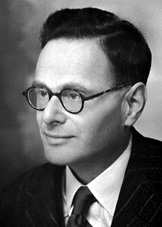 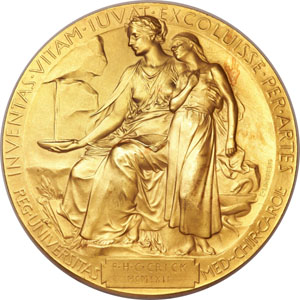 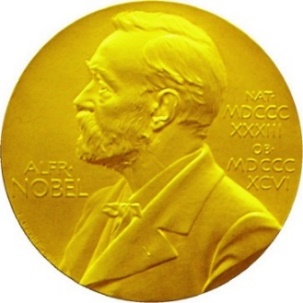 1953年获诺贝尔生理学或医学奖
Hans Adolf Krebs
(1900.8.25--1981.11.22)
（一）尿素的合成
主要合成场所：肝细胞的线粒体及细胞质。
合成过程：由NH3、CO2、ATP在酶催化下，经鸟氨酸循环合成。
鸟氨酸
NH3 + CO2
尿素
H2O
H2O
精氨酸
瓜氨酸
H2O
NH3
鸟氨酸循环
1.氨基甲酰磷酸的合成
合成部位：肝细胞线粒体
氨基甲酰磷酸合成酶I
NH3 + CO2 + H2O
H2N‒C‒O~PO3H2
          ‖       
          O
Mg2+
N-乙酰谷氨酸
2ATP
2ADP+Pi
氨基甲酰磷酸
氨基甲酰磷酸合成酶I： (carbamoyl phosphate synthetase-I,CPS-Ⅰ)
N-乙酰谷氨酸(N-acetyl glutamic acid,AGA)：CPS-I的变构激活剂。
2.瓜氨酸的合成
合成部位：肝细胞线粒体，合成后转运到细胞质。
NH2
      ⅼ       
     C=O
      ⅼ
     NH
      ⅼ
    (CH2)3
      ⅼ
H‒C‒NH2
      ⅼ
     COOH
NH2
     ⅼ       
   (CH2)3
     ⅼ
H‒C‒NH2
     ⅼ
     COOH
鸟氨酸氨基
甲酰转移酶
NH2
 ⅼ       
C=O
 ⅼ
O~PO32-
+
+ H3PO4
鸟氨酸
氨基甲酰磷酸
瓜氨酸
鸟氨酸氨基甲酰转移酶： (ornithine carbamoyl transferase,OCT)
[Speaker Notes: 瓜氨酸合成后由线粒体进入细胞液。]
3.精氨酸代琥珀酸的合成
合成部位：肝细胞细胞质
NH2    COOH
      ⅼ        ⅼ      
     C=N‒CH
      ⅼ        ⅼ
     NH    CH2
      ⅼ        ⅼ
    (CH2)3 COOH
      ⅼ
H‒C‒NH2
      ⅼ
     COOH
NH2
      ⅼ       
     C=O
      ⅼ
     NH
      ⅼ
    (CH2)3
      ⅼ
H‒C‒NH2
      ⅼ
     COOH
COOH
  ⅼ       
 CH2
  ⅼ
 CH‒NH2
  ⅼ
 COOH
+
精氨酸代琥珀酸合成酶
Mg2+
ATP
AMP + PPi
精氨酸代琥珀酸
瓜氨酸
天冬氨酸
[Speaker Notes: 反应：瓜氨酸与天冬氨酸在精氨酸代琥珀酸消耗ATP生成精氨酸代琥珀酸。]
4.精氨酸的合成
合成部位：肝细胞细胞质
NH2    COOH
      ⅼ        ⅼ      
     C=N‒CH
      ⅼ        ⅼ
     NH    CH2
      ⅼ        ⅼ
    (CH2)3 COOH
      ⅼ
H‒C‒NH2
      ⅼ
     COOH
NH2
      ⅼ       
     C=NH
      ⅼ
     NH
      ⅼ
    (CH2)3
      ⅼ
H‒C‒NH2
      ⅼ
     COOH
COOH
 ⅼ       
CH
 ‖
CH
 ⅼ
COOH
精氨酸代琥珀酸裂解酶
+
精氨酸代琥珀酸
精氨酸
延胡索酸
[Speaker Notes: 反应：精氨酸代琥珀酸裂解生成精氨酸和延胡索酸。]
5.精氨酸水解生成尿素
合成部位：肝细胞胞液
NH2
     ⅼ       
    C=NH
     ⅼ
    NH
     ⅼ
   (CH2)3
     ⅼ
H‒C‒NH2
     ⅼ
    COOH
NH2
      ⅼ       
    (CH2)3
      ⅼ
H‒C‒NH2
      ⅼ
     COOH
NH2
 ⅼ       
C=O
 ⅼ
NH2
精氨酸酶
+
H2O
精氨酸
尿素
鸟氨酸
[Speaker Notes: 反应：精氨酸水解生成尿素和鸟氨酸，鸟氨酸进入线粒体再参与鸟氨酸循环。]
NH3+CO2+H2O
2ATP
N-乙酰谷氨酸
鸟氨酸循环
2ADP+Pi
氨基甲酰磷酸
线粒体
细胞质
Pi
鸟氨酸
瓜氨酸
鸟氨酸
瓜氨酸
天冬氨酸
α-酮戊二酸
氨基酸
ATP
AMP+PPi
草酰乙酸
谷氨酸
α-酮酸
尿素
精氨酸代琥珀酸
精氨酸
苹果酸
H2O
延胡索酸
尿素合成小结
主要器官：肝脏（线粒体及细胞质）
原料（合成1分子尿素）：
CO2、2NH3（其中1分子来自于天冬氨酸）、3分子ATP的4个高能磷酸键
总反应方程式：
O
          ‖
H2N‒C‒NH2 + 2ADP + 2Pi + AMP + PPi
2NH3 + CO2 + 3ATP + H2O
生理意义：体内氨的主要去路，解氨毒的主要途径。
高血氨与肝性脑病
血氨正常参考值：47～65mol/L。
引起高血氨原因：肝功能严重损伤，尿素合成障碍。
机制：
NH3
NH3
-酮戊二酸
谷氨酸
谷氨酰胺
三羧酸循环的中间产物
降低血氨的措施：限制蛋白进食量、给予肠道抑菌药物、给予谷氨酸盐使其与氨结合为谷氨酰胺。
[Speaker Notes: 消耗-酮戊二酸，使TAC减弱，ATP合成减少，引起大脑功能障碍，严重时昏迷。]
第五节
个别氨基酸的代谢

Metabolism of Individual Amino Acids
一、氨基酸的脱羧基作用
氨基酸的脱羧基作用：氨基酸在脱羧酶的催化下脱去羧基生成CO2和胺的过程。
氨基酸脱羧酶，其辅酶是磷酸吡哆醛。
R
      ⅼ
H‒C‒NH2
      ⅼ
     COOH
氨基酸脱羧酶
R‒CH2‒NH2
+ CO2
（磷酸吡哆醛）
胺
氨基酸
组胺
‒CH2‒CH‒COOH
            ǀ
           NH2
功能：强烈的血管扩张剂，扩张血管，增加毛细血管通透性，降低血压，严重时产生休克。使平滑肌收缩，可引起支气管哮喘。促进胃蛋白酶和胃酸分泌。炎症、创伤、烧伤等部位组胺释放增多。
N
NH
组氨酸脱羧酶
‒CH2‒CH2‒NH2
CO2
N
NH
L-组氨酸
组胺
γ-氨基丁酸(GABA)
功能：抑制性神经递质，抑制中枢神经。临床上用维生素B6治疗妊娠呕吐及小儿抽搐。
COOH
      ⅼ       
     CH2
      ⅼ
     CH2
      ⅼ
H‒C‒NH2
      ⅼ
     COOH
COOH
  ⅼ       
 CH2
  ⅼ
 CH2
  ⅼ
 CH2‒NH2
L-谷氨酸脱羧酶
CO2
L-谷氨酸
γ-氨基丁酸
牛磺酸
功能：牛磺酸与游离胆汁酸结合生成结合型胆汁酸。抗氧化，稳定细胞膜功能，对神经、心肌、肝等多种细胞具有保护作用。能提高脑细胞活性，增强记忆力，提高机体免疫力。
磺酸丙氨酸脱羧酶
CH2SH
 ׀         
CH‒NH2
 ׀
COOH
CH2SO3H
 ׀       
CH‒NH2
 ׀
COOH
3(O)
CH2SO3H
 ׀       
CH2‒NH2
CO2
L-半胱氨酸
磺酸基丙氨酸
牛磺酸
5-羟色胺(5-HT)
H
N
H
N
H
H
功能：抑制性神经递质。与睡眠、镇痛、体温调节等生理功能有关。外周组织的5-HT有收缩血管的作用，可使血压升高。
COOH
COOH
色氨酸羟化酶
色氨酸
5-羟色氨酸
BH4,O2
BH2,H2O
HO
5-羟色氨酸脱羧酶
PLP
H
N
CO2
BH4：四氢生物蝶呤
PLP：磷酸吡哆醛
+
+
+
H3N
H3N
NH3
5-羟色胺
HO
精氨酸及鸟氨酸脱羧基生成多胺
蛋氨酸
多胺：含有2个以上氨基的胺类物质。包括腐胺、亚精胺、精胺等。
功能：调节细胞增长，促进细胞分裂增殖。血、尿中多胺的水平可作为肿瘤病的辅助诊断及观察病情变化的指标。
ATP
PPi + Pi
S-腺苷蛋氨酸(SAM)
鸟氨酸
鸟氨酸
脱羧酶
CO2
CO2
腐胺
精脒
S-腺苷-3-甲
硫基丙胺
(脱羧基SAM)
腺苷-S-CH3
精胺
精脒
二、一碳单位代谢
一碳单位的概念和种类
一碳单位：含有一个碳原子的基团。甲基(－CH3)、甲烯基或亚甲基(－CH2－)、甲炔基或次甲基(－CH＝)、甲酰基(－CHO)、亚氨甲基(－CH=NH)等。CO2不是一碳单位。
一碳单位的载体及转运形式
四氢叶酸(FH4)是一碳单位的载体。
FH4由FH2还原酶催化下还原生成。
一碳单位结合在FH4的N5、N10上。
H
 |
N
N
CH2
C
H2N‒C
1
8
7
2
3
6
O   
   ǁ
‒C‒N‒CH‒CH2‒CH2‒COOH
       ⅼ    ⅼ
       H  COOH
4
5
N
C
CH
10
9
C
 |
OH
N
 |
H
CH2‒N‒
         ⅼ
         H
对-氨基苯甲酸
2-氨基-4-羟基-6-甲基喋呤啶
谷氨酸
喋酸
5,6,7,8-四氢叶酸(FH4)
一碳单位与四氢叶酸结合位点
CH2
  ⅼ
 CH‒CH2‒N‒C
                 ⅼ
                H
10
FH4
N5-甲基-FH4
N5-亚氨甲基-FH4
5
N
  ⅼ
 H
N5,N10-亚甲基-FH4
N5,N10-次甲基-FH4
N10-甲酰基-FH4
一碳单位与四氢叶酸结合位点
CH2
  ⅼ
 CH‒CH2‒N‒C
                 ⅼ
                H
CH2
  ⅼ
 CH‒CH2‒N‒C
                 ⅼ
                H
CH2
  ⅼ
 CH‒CH2‒N‒C
                 ⅼ
                C‒H
                 ǁ
                O
CH2
  ⅼ
 CH‒CH2‒N‒C
CH2
  ⅼ
 CH‒CH2‒N‒C
10
10
10
10
10
5
5
5
5
5
N
  ⅼ
 CH3
N
  ⅼ
 CH
  ǁ
 NH2
N
  ⅼ
 H
N
N
CH2
CH
一碳单位的来源和相互转变
主要来源：丝氨酸、甘氨酸、组氨酸及色氨酸的分解代谢。
通过氧化还原反应彼此转化，但N5-CH3-FH4一旦生成基本上不可逆。
色氨酸
甲酸
N10-CHO-FH4
(N10-甲酰四氢叶酸)
嘌呤C2
FH4
N5-CH＝NH-FH4
(N5-亚氨甲基四氢叶酸)
N5,N10＝CH-FH4
(N5,N10-甲炔四氢叶酸)
嘌呤C8
组氨酸
FH4
NH3
FH4
N5-N10-CH2-FH4
(N5,N10-甲烯四氢叶酸)
丝氨酸
胸苷酸
甘氨酸
同型半胱氨酸
N5-CH3-FH4
(N5-甲基四氢叶酸)
蛋氨酸
FH4
(维生素B12)
三、含硫氨基酸代谢
含硫氨基酸：蛋氨酸 (甲硫氨酸)、半胱氨酸和胱氨酸。 
蛋氨酸可转变为半胱氨酸和胱氨酸。
半胱氨酸与胱氨酸可以互变，但不能转变成蛋氨酸。
1.蛋氨酸与转甲基作用
蛋氨酸含S-甲基，参与甲基化反应，生成重要的甲基化产物，如肾上腺素、肌酸、肉碱等。
蛋氨酸要生成S-腺苷蛋氨酸(SAM)才能参与转甲基反应。
SAM称为活性蛋氨酸，其中的甲基称为活性甲基，是体内甲基的直接供应体。
COOH
  ⅼ       
 CH‒NH2
  ⅼ
 CH2
  ⅼ
 CH2
  ⅼ
 S‒‒‒CH2
  ⅼ
 CH3
S‒CH3
  ⅼ       
 CH2
  ⅼ
 CH2
  ⅼ
 CH‒NH2
  ⅼ
 COOH
＋
腺苷转移酶
PPi + Pi
蛋氨酸
ATP
S-腺苷蛋氨酸
NH2
O       O      O
        ǁ        ǁ        ǁ
HO‒P‒O‒P‒O‒P‒O‒CH2
        ⅼ         ⅼ        ⅼ
       OH    OH    OH
N
S-腺苷蛋氨酸的生成
N
NH2
9
N
N
N
N
O
9
N
N
1'
H
H
H
H
O
OH
OH
1'
H
H
H
H
OH
OH
蛋氨酸循环(methionine cycle)
S-腺苷蛋氨酸
(SAM)
Pi + PPi
X
蛋氨酸腺苷转移酶
X‒CH3
甲基转移酶
甲基化产物
ATP
蛋氨酸
蛋氨酸循环
S-腺苷同型半胱氨酸
H2O
FH4
N5‒CH3‒FH4转甲基酶
(维生素B12)
腺苷
N5‒CH3‒FH4
同型半胱氨酸
腺苷‒S‒CH3
          ⅼ       
         CH2
          ⅼ
         CH2
          ⅼ
         CH‒NH2
          ⅼ
         COOH
Pi + PPi
X
甲基转移酶
ATP
X‒CH3
甲基化产物
腺苷‒S
          ǀ
         CH2
          ǀ
         CH2
          ǀ
         CH‒NH2
          ǀ 
         COOH
S‒CH3
  ǀ       
 CH2
  ǀ
 CH2
  ǀ
 CH‒NH2
  ǀ
 COOH
S腺苷-蛋氨酸
蛋氨酸循环
SH
  ⅼ       
 CH2
  ⅼ
 CH2
  ⅼ
 CH‒NH2
  ⅼ
 COOH
S-腺苷同型半胱氨酸
蛋氨酸
N5-CH3-FH4
转甲基酶
维生素B12
FH4
H2O
腺苷
N5‒CH3‒FH4
同型半胱氨酸
蛋氨酸循环的意义
N5-CH3-FH4是体内甲基的间接供应体，为SAM提供甲基，进行甲基化反应，有利于FH4的再生和再利用。
N5-CH3-FH4转甲基酶又称蛋氨酸合成酶，其辅酶是维生素B12。当维生素B12缺乏，N5-CH3-FH4的甲基不能转移，使蛋氨酸循环受阻，游离FH4减少，不能重新参与一碳单位代谢，使核酸合成障碍，细胞分裂受阻，引起巨幼红细胞贫血。
2.半胱氨酸及硫的代谢
半胱氨酸与胱氨酸相互转变
CH2‒SH
 ׀ 
CH‒NH2
 ׀ 
COOH
HS‒CH2
         ׀ 
NH2‒CH
         ׀ 
HOOC
CH2‒S‒S‒CH2
 ׀                  ׀ 
CH‒NH2    CH‒NH2
 ׀                ׀
COOH       COOH
+2H
+
－2H
半胱氨酸
胱氨酸
2.半胱氨酸及硫的代谢
硫酸根的代谢
半胱氨酸分解产生丙酮酸、NH3和H2S，H2S氧化生成硫酸根。再经ATP活化生成活性硫酸根(硫酸根供体)，即磷酸腺苷-5´-磷酸硫酸(3´-phospho-adenosine-5´-phosphosulfate,PAPS)。
O
                ǁ
‒O3S‒O‒P‒O‒CH2
                ⅼ
               OH
A
1'
H2O3PO
OH
腺苷-5´-磷
酸硫酸
ATP硫酸化酶
3´-磷酸腺苷-
5´-磷酸硫酸
SO42-
ATP
＋
ATP
ADP
PPi
PAPS
参与肝生物转化作用。
参与硫酸角质素、硫酸软骨素等合成。
2.半胱氨酸及硫的代谢
谷胱甘肽（G-SH）的生成与功能
R
RH2
NH2                                 H         O
            ｜                          ｜        ‖
HOOC‒CH‒CH2‒CH2‒C‒N‒CH‒C‒N‒CH2‒COOH
                                      ‖      ｜         ｜
                                      O      CH2      H       
                                              ｜
                                              SH
2G-SH
G-S-S-G
还原型
氧化型
NADP+
NADP+H+
谷氨酸
半胱氨酸
甘氨酸
红细胞G-SH含量很高，其作用是与过氧化物及氧自由基起反应，保护膜上含巯基的蛋白质及巯基酶不被氧化。
谷胱甘肽在肝脏可参与生物转化作用。
四、芳香族氨基酸的代谢
芳香族氨基酸包括苯丙氨酸、酪氨酸和色氨酸。
COOH
 |
CHNH2
 |
CH2
 |
COOH
 |
CHNH2
 |
CH2
 |
苯丙氨酸羟化酶
＋
O2
＋
H2O
二氢生物蝶呤
四氢生物蝶呤
|
OH
NADP+
NADPH+H+
苯丙氨酸
酪氨酸
O
OH
苯丙氨酸
羟化酶
脱羧
酪氨酸羟化酶
苯丙氨酸
酪氨酸
多巴
多巴胺
NH2
羟化
酪氨酸酶
CO2
转氨基
苯丙酮酸
多巴醌
对-羟苯丙酮酸
去甲肾上腺素
O
H2N
OH
O
HO
SAM
O
O
OH
HO
CH3
OH
O
HO
OH
HO
O
HO
OH
HO
NH
HO
HO
O
NH2
NH2
O
尿黑酸
吲哚醌
HO
OH
HO
NH2
NH2
O
OH
尿黑酸氧化酶
延胡索酸
乙酰乙酸
黑色素
肾上腺素
糖代谢
脂代谢
1. 苯丙氨酸代谢
当苯丙氨酸羟化酶先天性缺乏，苯丙氨酸不能转变为酪氨酸，主要经转氨基作用生成苯丙酮酸，此时尿液中出现大量苯丙酮酸及其代谢产物，称为苯丙酮酸尿症(phenylketonuria, PKU)。
苯丙酮酸对中枢神经系统有毒性，会引起患儿智力障碍。治疗原则是早期发现，控制膳食中苯丙氨酸的含量。
2. 酪氨酸代谢
转变为儿茶酚胺：多巴胺、去甲肾上腺素、肾上腺素。
多巴胺是脑中的一种神经递质，帕金森病（又称震颤麻痹）与多巴胺生成减少有关。
肾上腺素、去甲肾上腺是作用于心、血管的重要激素。
转变为黑色素：在黑色素细胞内，酪氨酸在酪氨酸酶作用下经多部反应生成黑色素。酪氨酸酶缺乏时，黑色素合成障碍，患者皮肤、头发等呈白色，称为白化病。
分解代谢：缺乏尿黑酸氧化酶，大量尿黑酸随尿排出，被氧化成醌类化合物，进一步生成黑色化合物，称为尿黑酸症。
3.色氨酸代谢
色氨酸加氧酶
氧化脱羧
一碳单位
色氨酸
5-羟色胺
少量
丙酮酸
乙酰乙酰辅酶A
尼克酸
(维生素PP)
五、精氨酸的代谢
NH2
  ׀
 C=NH
  ׀
 NH
  ׀
(CH2)3
  ׀
 CH‒NH2
  ׀
 COOH
NH2
  ׀
 C=O
  ׀
 NH
  ׀
(CH2)3
  ׀
 CH‒NH2
  ׀
 COOH
+ O2
+ NO(细胞信号转导功能)
NADPH+H+
NADP+
精氨酸
瓜氨酸
小结
氨基酸衍生的重要含氮化合物
第六节
糖、脂类、蛋白质
代谢的联系及调节
 
Relationship and Regulation of Metabolism
葡萄糖
6-磷酸葡萄糖
磷酸戊糖途径
磷酸二羟丙酮
3-磷酸甘油醛
6-磷酸葡萄糖
甘油
磷酸烯醇式丙酮酸
脂肪
β氧化
脂肪酸
丙氨酸、色氨酸、丝氨酸
甘氨酸、苏氨酸、半胱氨酸
丙酮酸
胆固醇
乙酰CoA
酮体
亮氨酸、赖氨酸
嘌呤
血红素
天冬氨酸
草酰乙酸
柠檬酸
嘌呤
嘧啶
CO2
三羧酸循环
精氨酸
组氨酸
脯氨酸
α-酮戊二酸
谷氨酸
酪氨酸
苯丙氨酸
延胡索酸
CO2
谷氨酰胺
琥珀酸
嘌呤
血红素
缬氨酸、蛋氨酸
异亮氨酸、苏氨酸
糖、脂类、氨基酸代谢途径的相互联系
为枢纽性中间代谢物
思考题
1.名词解释：转氨基作用、联合脱氨基作用、蛋白质互补作用、一碳单位、腐败作用、NPN、酶的化学修饰、限速酶、变构调节
2.说出下列代谢途径的基本过程及其生理意义：①联合脱氨基作用  ②鸟氨酸循环  ③蛋氨酸循环  ④丙氨酸－葡萄糖循环  ⑤谷氨酰胺的合成和分解  ⑥一碳单位代谢
3.什么是营养必需氨基酸？有哪几种？如何评价食物蛋白质的营养价值？
4.简述氨基酸代谢概况。
思考题
5.体内氨基酸脱氨基方式有哪几种？各有何特点？说出血清ALT、AST的临床意义。
6.体内血氨有哪些来源与去路？
7.简述α-酮酸的代谢途径？
8.简述体内乙酰CoA的来源和去路。
9.代谢调节按其调节水平可分为哪三个层次？
10.试比较变构调节作用与化学修饰调节作用的异同。
11.简述饥饿状态下体内代谢的调节情况。